Deep Vein Thrombosis (DVT) &PULMONARY EMBOLISM  (PE)
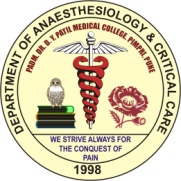 Dr. (Mrs.)Minnu M. Panditrao
CONSULTANT

DEPARTMENT OF ANESTHESILOLOGY AND INTENSIVE CARE
PUBLIC HOSPITAL AUTHORITY’S
RAND MEMORIAL HOSPITALFREEPORT
GRAND BAHAMA
COMMONWEALTH OF THE BAHAMAS
Formerly:
Professor  
Department of Anaesthesiology 
& Critical Care
Dr. D Y Patil Medical College
Pimpri, Pune
Case - 1
Mr. Patil- 71 y/o man admitted to general medicine ward service.
HPI: gradually increased S.O.B. over 8 days assoc. with new productive cough, rhinorrhea and fatigue.
PMH: COPD, CHF (LVEF 35%), RFTs(S. creatinine 2.5)
Clinically: obvious Resp. Distress with SPO2 93% on RA
Barrel chested, b/l expiratory wheezes, prolonged expiratory phase,
CXR: hyperexpanded, no infiltrate, consolidation or edema. 
DX: COPD Exacerbation
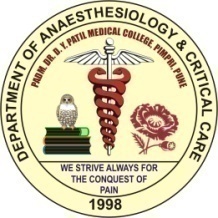 Case - 2
Mr. More- 62 y/o man admitted to general Surgical ward service.
HPI: Swelling in rt. Inguinal region over 3 Years, now assoc. with irreducibilty, pain and distention  of abdomen.
PMH: COPD, hypertension and Ch. Smoker
Clinically : No obvious respiratory distress
Barrel chested, b/l expiratory wheezes, 
CXR: hyperexpanded, no infiltrate, consolidation or edema. 
DX:  rt. indirect Inguinal Hernia, COPD and Hypertension
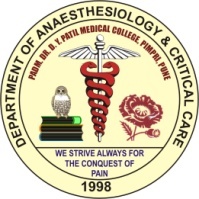 Case - 3
Mrs. Vadhwani- 56 y/o, 82 kg. woman admitted to Gynaecology ward service.
HPI: A case of Post-menopausal Bleeding, operated for TAH, under Spinal Analgesia 2 days back, now having  mild pain & swelling in lt. leg 
PMH:, hypertension, DM and ECG changes
Clinically : No obvious respiratory distress
Extremely obese,  short neck, BP 150/ 96 mm Hg. 
CXR: no infiltrate, consolidation or edema. 
DX:  Post –op. Pt. Obese, with DM, Hypertension
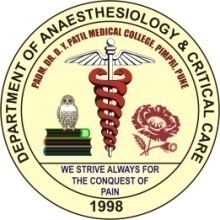 Are these Potential DVT/ PE Patients?
Are these patients at risk for Venous Thrombo Embolism (VTE)?
Why worry about VTE in inpatients?
What is the prevalence of DVT/PE in hospitalized medical   and surgical patients?
What are effective methods of prophylaxis?
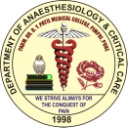 DEEP VEIN THROMBOSIS (DVT)
Enigmatic 
Dilemmatic
Mysterious
Dreadful
Potentially Dangerous
Usually fatal
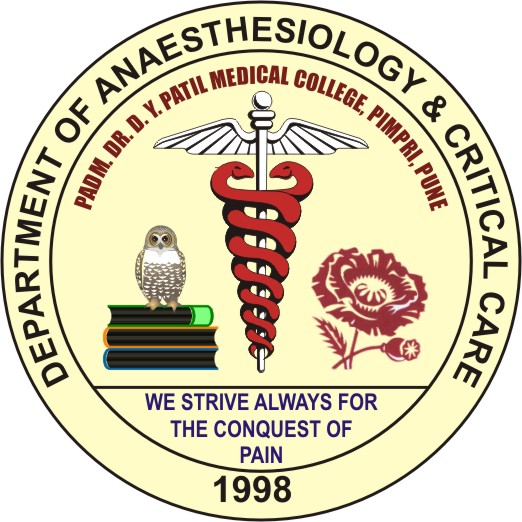 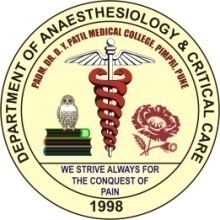 Incidence
What % of all hospital related deaths due to fatal PE, secondary to DVT?
7-10%
What % of these pts had NO pre-morbid symptoms?
70-90%
200,000 potentially preventable annual deaths due to PE secondary to DVT in the US
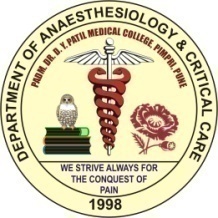 Sandler DA JR Soc Med 1989; 82, Lindblad B Br Med J 1991; 302.
Prevalence
3 out of 4 hospital pts dying from PE have NOT had recent surgery…

2.5% of medical patients immobilized with multiple clinical problems suffer fatal PE.

National DVT Free Registry
60% of patients dx with acute DVT were in the peri-hospitalization period
60% of cases were in non-surgical patients!
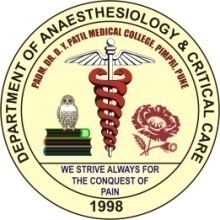 Haas, S. Seminars in Thrombosis and Haemostasis, 2002; Goldhaber, SZ Am J Cardiol 2004.
Prevalence in Medical Pts
3 large-scale randomized studies (5500 medically ill patients) 
DVT identified w/ screening studies
Patients receiving no prophylaxis:
VTE 11-15% of patients
Proximal DVT- 4-5% of patients
Rates similar to moderate-high risk general surgery patients.
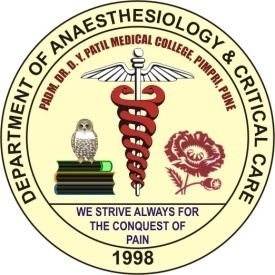 Samana, MM NEJM, 1999; Leizorovicz, A Circulation 2004; Cohen, AT J Thromb Haemost, 2003.
Venous Thromboembolism (VTE)
A venous thromboembolism (VTE) is a formation, development, or existence of a blood clot or thrombus within the venous system.
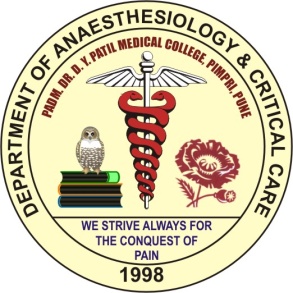 Venous thromboembolism (VTE) includes
Deep vein thrombosis (DVT) and
 Pulmonary embolism (PE)

  VTE is one of the most common  	complications of the hospitalized patients

  PE is the most common preventable 	cause of hospital deaths
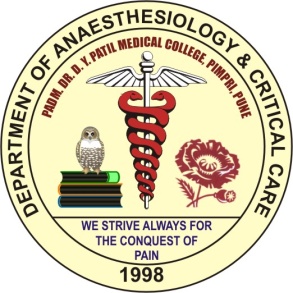 ICU Venous Thromboembolism Overview
Secondary 
Development
Primary Presentation
Hemodynamic Instability
Respiratory Failure
Virchows Triad
Diagnostics
Hypercoaguable (25%)
 Stasis
 Vessel Damage
Cardiac Echo		Spiral CT
Doppler US		D-dimer
Angiogram
Therapeutics
UF Heparin
Thrombolytics
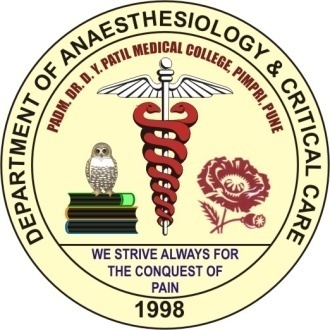 Warfarin
Argatroban
LMWH
Lepirudin
Venous Thromboembolism
Pathophysiology  of Thrombosis
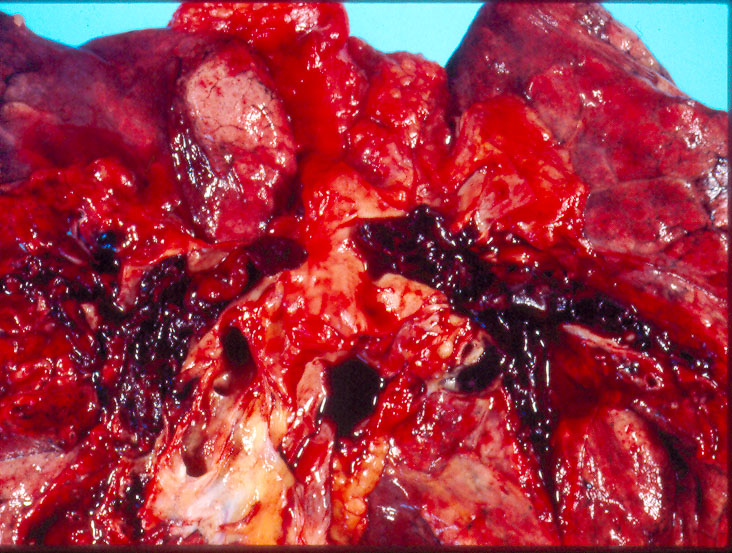 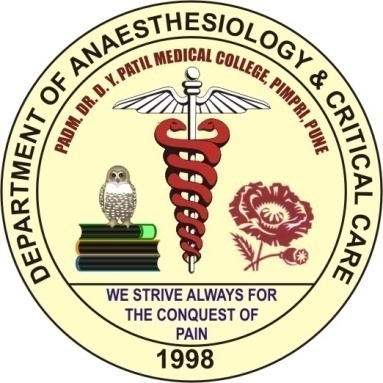 Venous Thromboembolism
“ The detachment of larger or smaller fragments from the end of the softening thrombus are carried along by the current of blood and driven in remote vessels.  This gives rise to the very frequent process upon which I have bestowed the name EMBOLIA.”
Virchow 1846
Vessel Injury
Stasis
Hyper-coagulability
Inherited
Acquired
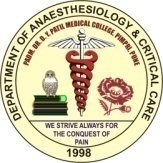 Virchows Triad
Hypercoagulable
  Stasis
  Vessel Damage
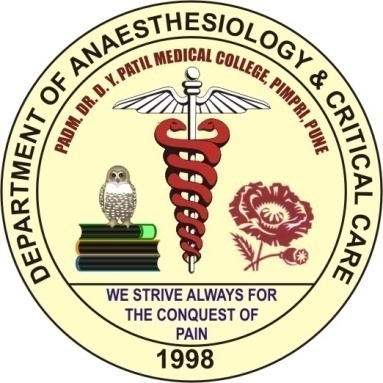 Intensivists General Paradigm
Pipes
Stuff
Flow
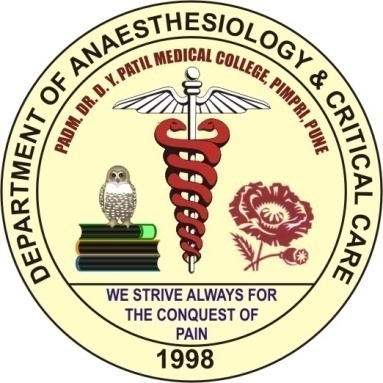 Clot               Bleed
Stuff
Pipe
= Biologically Active Conduit
Stuff
Flow
Coagulation        fibrinolysis
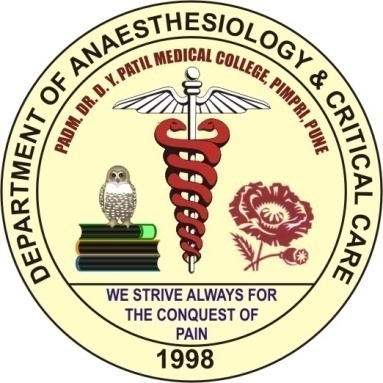 Bleed
Clot
Stuff
Pipe
= Biologically Active Conduit
Stuff
Flow (stasis)
Coagulation          fibrinolysis
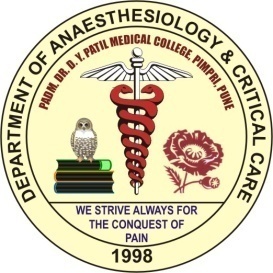 Bleed
Clot
Pathogenesis of Venous Thromboembolism Thrombogenic Stimuli
Endothelial Damage
Exposure of tissue factor/subendothelial matrix
Hypoxia  receptors for leukocytes
Activation by inflammatory cytokines (IL-1, TNF)
Express tissue factor
Internalize thrombomodulin
Release PAI-1
Activation of Coagulation
Inflammation (IL-1, TNF)
Monocytes  tissue factor and tethered leukocytes
Internalize thrombomodulin ( Protein C activation)
Shedding endothelial protein C receptor
Coagulation cascade activation
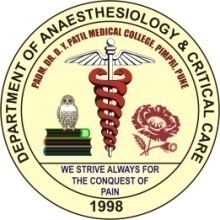 Adapted from Wertz Lung Biology Health Disease 2003
Bleed
Clot
Pathogenesis of Venous Thromboembolism Thrombogenic Stimuli
Blood Flow (Stasis)
Systemic
Immobilization pools blood in calf  venous sinuses
Increased blood viscosity
Local
Hypoxia of valve cusps produces tissue factor and activates coagulation
Accumulation of clotting factors in venous sinuses of calf or valve cusp pockets
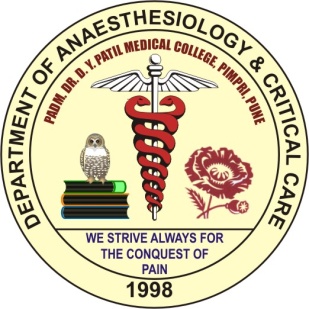 Adapted from Wertz Lung Biology Health Disease 2003
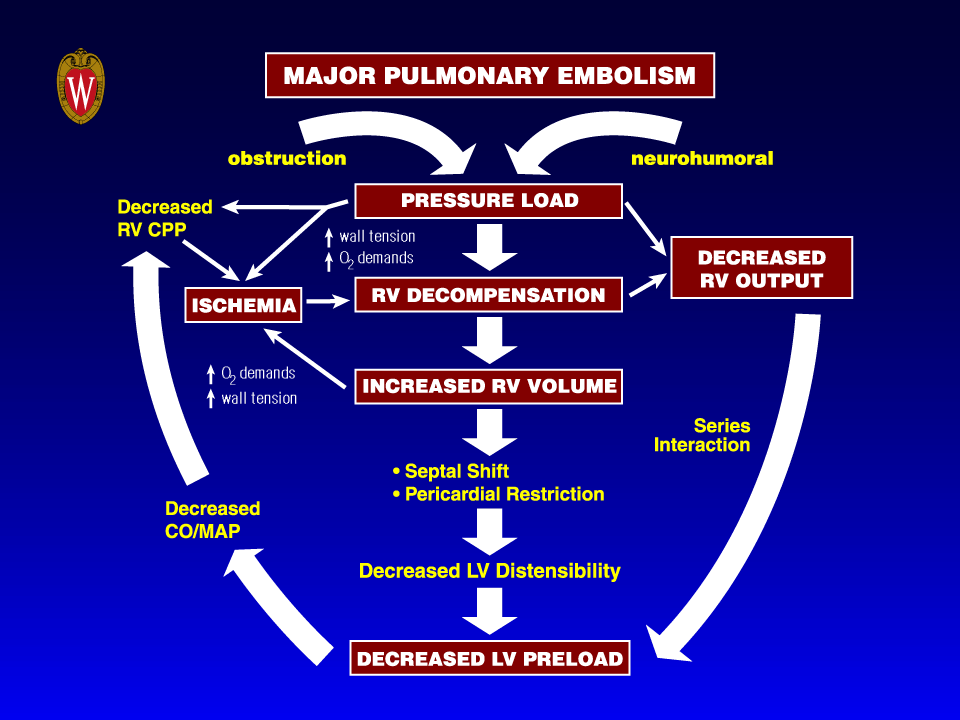 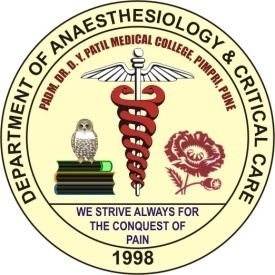 Risk Factors for VTE
Surgery
Trauma (major or lower extremity)
Immobility, paresis
Malignancy
Cancer therapy
Previous DVT
Increasing age
Pregnancy and the postpartum period
Estrogen-containing oral contraceptives or hormone replacement therapy
Selective estrogen receptor modulators
Acute medical illness
Heart or respiratory failure
Inflammatory bowel disease
Nephrotic syndrome
Myeloproliferative disorders
Parxysmal nocturnal hemoglobinuria
Obesity
Smoking
Varicose veins
Central venous catheterization
Inherited or acquired thrombophilia
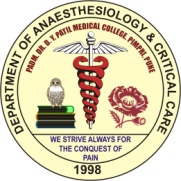 Calculation of clinical pretest probability (Wells DVT Score)
Active cancer (on treatment for last 6 months or palliative)	 1
Paralysis, paresis or plaster immobilization of lower limb	 1
Immobilization previous 4 days				 1Entire leg swollen						 1
Calf Swollen by more than 3 cm				 1
Pitting edema							 1
Collateral superficial veins (non-varicose)			 1
Probable alternative diagnosis				-2

(If both legs are symptomatic, score the more severe leg)
Interpretation of the score
≥ 3 	High DVT Risk
  1-2 	Moderate DVT Risk 
  <1  	Low DVT Risk
Calculation of Clinical Probability of PE
(Modified Wells PE Score)
Clinical Signs						3
Alternative Diagnosis unlikely				3
Hear rate >100 						1.5
Immobilization previous 4 days				1.5
Previous DVT/PE						1.5
Hemoptysis							1
Malignancy (treatment in last 6 months)		1
Interpretation of the score
≤ 4 	PE less likely			> 4 	PE likely
Risk  of  DVT in  Surgical Patients
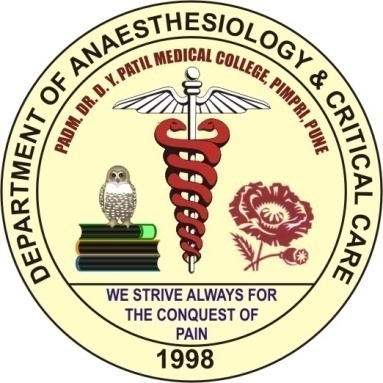 Absolute Risk Prevalence
Patient Group

Medical patients
General surgery
Major gynecologic surgery
Major urologic surgery
Neurosurgery
Stroke
Hip or knee arthroplasty, hip fracture surgery
Major trauma
Spinal cord injury
Critical care patients
DVT Prevalence, %

10 – 20
15 – 40
15 – 40
15 – 40
15 – 40
20 – 50
40 – 60
40 – 80
60 – 80
10 – 80
ICU Venous Thromboembolism
Adopted from Dalen CHEST 2002; 122:1440-56
DIAGNOSIS  OFDVT/ PE
Algorithm for Diagnosis of DVT
Clinical suspicion of DVT
Determine probability
Low
Moderate/high
D-dimer test
+  ive
Duplex ultra sound (with compression)
-  ive
Out of guidline
+  ive
-  ive
DVT confirmed Treatment
-  ive
D-dimer test Moderate/high
probability
+  ive
Follow-up studies / repeat duplex ultrasound (3-7 days) or venography
Algorithm for Diagnosis of Pulmonary Embolism
Clinical sign  & symptoms of PE
Wells Score
Start heparin  if >6, Perform D-dimer test
PE less likely
PE likely
D-dimer
Perform CTPA
R/w clinical probability & D dimer results
Diagnosis  of PE
VTE Treatment algorithm
PE  less likely & ‘+’ D dimer results
PE  likely & ‘-’ D dimer results
PE  likely  with ‘+’ D dimer results
Ultrasound results?
Risk of PE is low. Consider other diagnosis
Perform duplex ultrasound of the leg
Venous Thromboembolism Treatment Algorithm
Diagnosis of DVT/PE
No
Complicated thromboembolism of comorbidities?
LMWH , UFH/ Fondaparinex
Warfarin
Outpatient protocol
OP treatment appropriate?
Patient education
Inpatient treatment
Other  Therapies
Complication during therapies
Anticoagulation Failure?
Cnt. Anticoagulation with followup &  secondary prevention
Prophylaxis of DVT
DVT
Recurrence
PE
Post-phlebitic syndrome
Importance of DVT Prophylaxis
Acute DVT/PE 


Valvular Damage
Symptomatic proximal DVT can be an extension of distal DVT that was previously asymptomatic
Significant number of fatal PE’s NOT preceded by symptomatic DVT
Most preventable cause of hospital associated death in medical or surgical  patients  PE
Natural History of DVT
132 Surgical patients no prophylaxis
70% 
No DVT (92)
30% 
DVT (40)
35% Calf with spontaneous lysis (14)
42% Calf      only (17)
23% propagation Popliteal/femoral (9)
56%
No PE (5)
44%
PE (4)
Kakkar Lancet 1969; 6:230-32
VTE Prophylaxis
Pharmacologic
Unfractionated heparin
Low molecular weight heparin
Vit K Antagonists
Mechanical
IVC filters
Intermittent Pneumatic Compression Devices
Graduated 
Compression
stockings
VTE Prophylaxis: Recommendations
49
VTE Prophylaxis: Recommendations
50
VTE Prophylaxis: Recommendations
51
VTE Prophylaxis: Recommendations
52
INJURED PATIENT
High Risk Factors
(Odds ratio for VTE = 2 – 3)
 Age ³ 40
 Pelvic fx
 Lower extremity fx
 Shock
 Spinal cord injury
 Head Injury (AIS ³ 3)
Very High Risk Factors
(Odds ratio for VTE = 4 - 10)
 Major operative procedure
 Venous injury
 Ventilator days > 3 
 2 or more high risk factors
Does the patient have contraindication for Heparin?
Does the patient have contraindication for Heparin?
No
Yes
Yes
No
LMWH* and Mechanical Compression
Mechanical Compression and serial CFDI 
OR 
Temporary IVC filter
Mechanical Compression
LMWH*
* Prophylactic dose
Knudson Ann Surg 2004; 240:490-498
Critical Care Patient
Assess Bleeding Risk
High
Low
Mechanical Prophylaxis
Graduated compression stockings (GCS)
Intermittent pneumatic compression devices (IPC)
Delayed prophylaxis until high risk bleeding abates
Screen for proximal DVT with Doppler US in high risk patients
Low dose unfractionated heparin (LDUH)
Low molecular weight heparin (LMWH)
Combination of LMWH  and mechanical prophylaxis for high risk patients
Adapted from Geerts CHEST 2003; 124(6)S:357S-363S
Critical Care Patient
Adapted from Geerts CHEST 2003; 124(6)S:357S-363S
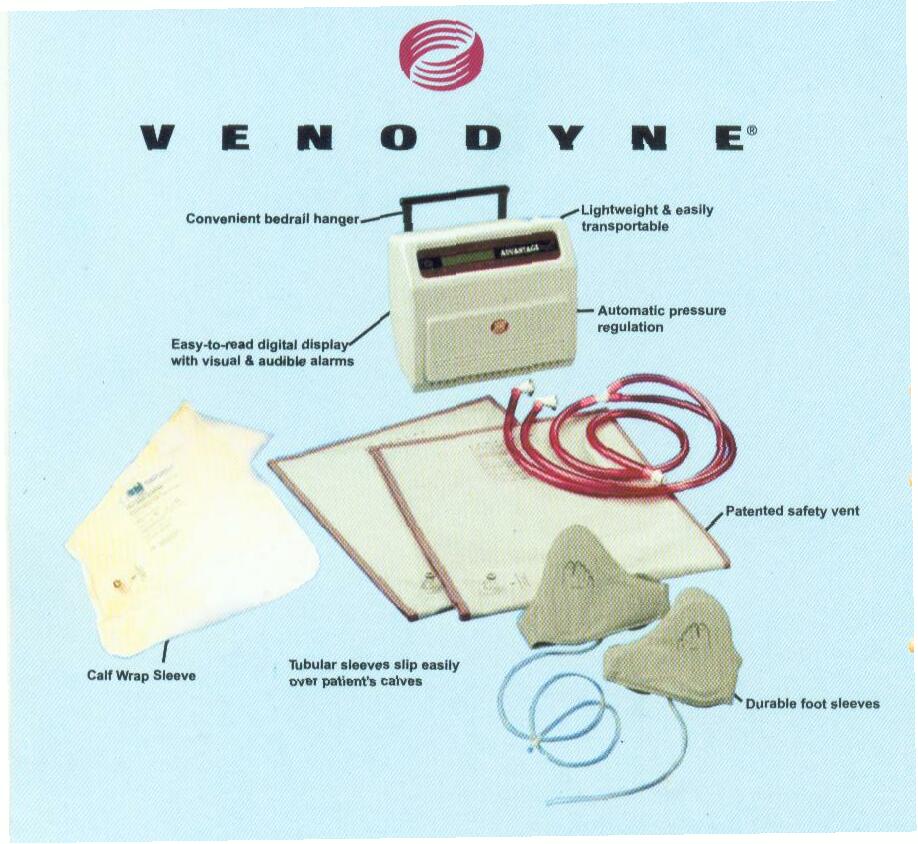 Stop DVT Without Risk Of Post-Op Bleeding
Preventable in most cases with simple cost-effective prophylaxis
DVT prophylaxis reduces the incidence of DVT during the postoperative period by two-thirds, and prevents death from pulmonary embolism in 1 patient out of every 200 major operations.
 
The National Institute of Health recommends more extensive use of prophylaxis.
Stop DVT Without Risk Of Post-Op Bleeding
Intermittent pneumatic leg compression reduces the risk of DVT by as much as 59% in general surgery patients. 
It is also virtually free of side effects and is as effective as low-dose heparin in patients undergoing abdominal surgery. 
Using prophylaxis for DVT is neither complicated nor expensive.
Venodyne's compression cycle -12 seconds of 40-45 mm Hg pressure followed by 48 seconds of relaxation - results in complete venous clearance.
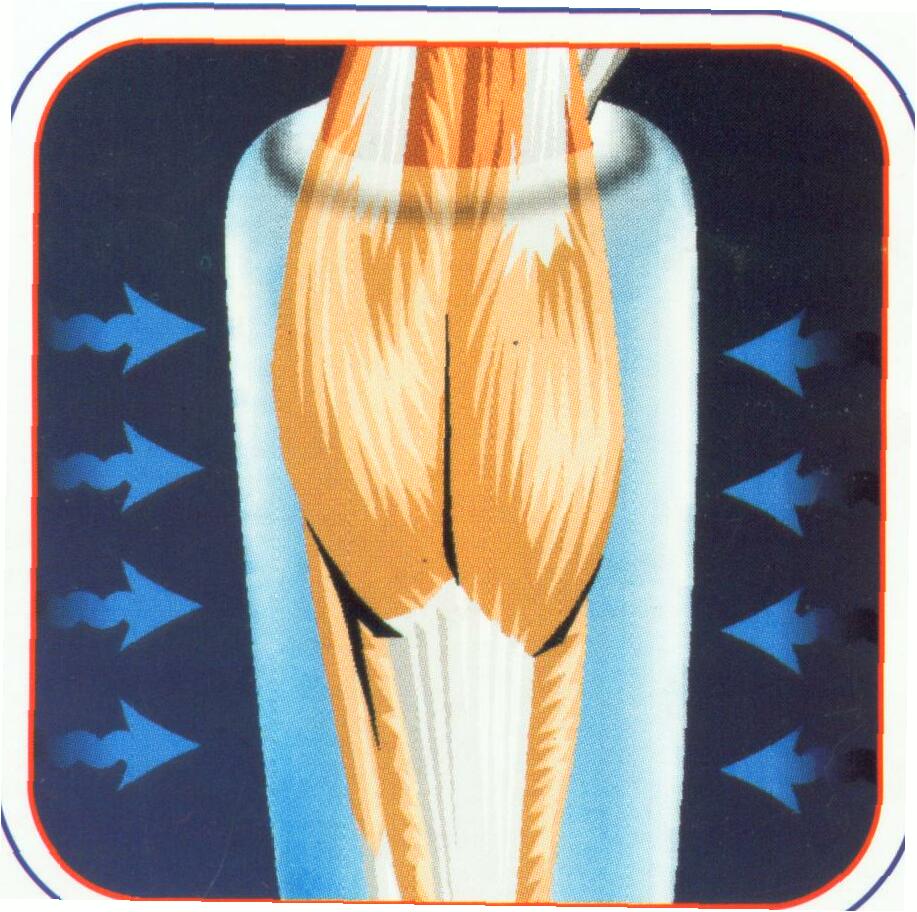 Production rates of prostacyclin are twice as great in cells subjected to pulsatile shear stress as in cells exposed to steady shear stress.
Intermittent compression also results in an increase in plasma fibrinolytic activity.
Vena Caval Filters
5 filter types-all equal efficacy
Pulmonary embolism 2.6%-3.8%
Deep Venous Thrombosis 6%-32%
Insertion site thrombosis 23%-36%
Inferior caval thrombosis 3.6%-11.2%
Postphlebitic syndrome 14%-41%
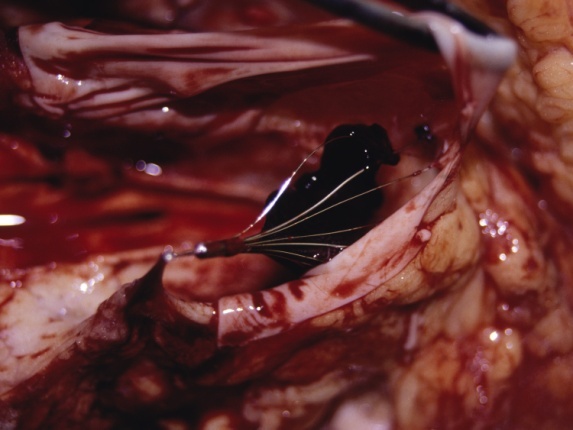 Streiff Blood 2000; 95:3669-77
VTE Treatment Algorithm
Summary
Venous thromboembolism is common in medical, surgical as well as  critically ill patients
Modifiable risk factors are limited in ICU
DVT prophylaxis is essential
PE risk stratification is crucial to define optimal Tx
Conclusion
DVT  IS  A  SILENT  KILLER
 PE IS A COMMON  SEQUEL OF THIS SYNDROME
EQUAL  INCIDENCE IN MEDICAL OR SURGICAL
PROPHYLAXIS  IS  THE  ONLY  WAY  OUT!
HEPARIN, LMWHs, &  OTHERS EFFECTIVE
PNEUMATIC DEVICES -PROMISING
THANK YOU !